Science Lesson
Here is where your presentation begins
01
03
About the topic
overview
02
04
Features of the topic
Assignment
Introduction
Venus has a beautiful name and is the second planet from the Sun. It’s terribly hot—even hotter than Mercury—and its atmosphere is extremely poisonous. It’s the second-brightest natural object in the night sky after the Moon
“This is a quote. Words full of wisdom that someone important said and can make the reader get inspired.”
—Someone famous
What is this topic about?
Here you could give a brief description of the matter you want to talk about. For example, if you want to talk about Mercury, you could say that it’s the closest planet to the Sun and the smallest one in the Solar System. It’s only a bit larger than our Moon, and its name has nothing to do with the liquid metal, since it was named after the Roman messenger god, Mercury
Definition of concepts
Mercury
Mars
Mercury is the closest planet to the Sun and the smallest one in the Solar System—it’s only a bit larger than our Moon
Despite being red, Mars is a cold place, not hot. It’s full of iron oxide, which gives the planet its reddish cast
Saturn
Venus
Yes, this is the ringed one. It’s a gas giant, composed mostly of hydrogen and helium
Venus has a beautiful name and is the second planet from the Sun. It’s terribly hot
Features of the topic
Mercury
Venus
SUN
Mercury is the closest planet to the Sun
Venus has a beautiful name, but it’s terribly hot
It’s the star at the center of the Solar System
333,000.00
earths is the Sun’s mass
24h 37m 23s
is Jupiter’s rotation period
386,000 km
is the distance between the Earth and the Moon
Practical uses of this subject
Mercury
Jupiter
Venus
It’s a gas giant and the biggest planet in our Solar System. Jupiter is the fourth-brightest object in the sky
Venus has a beautiful name and is the second planet from the Sun. It’s terribly hot, even hotter than Mercury
Mercury is the closest planet to the Sun and the smallest one in the Solar System. It’s only a bit larger than our Moon
Case Study
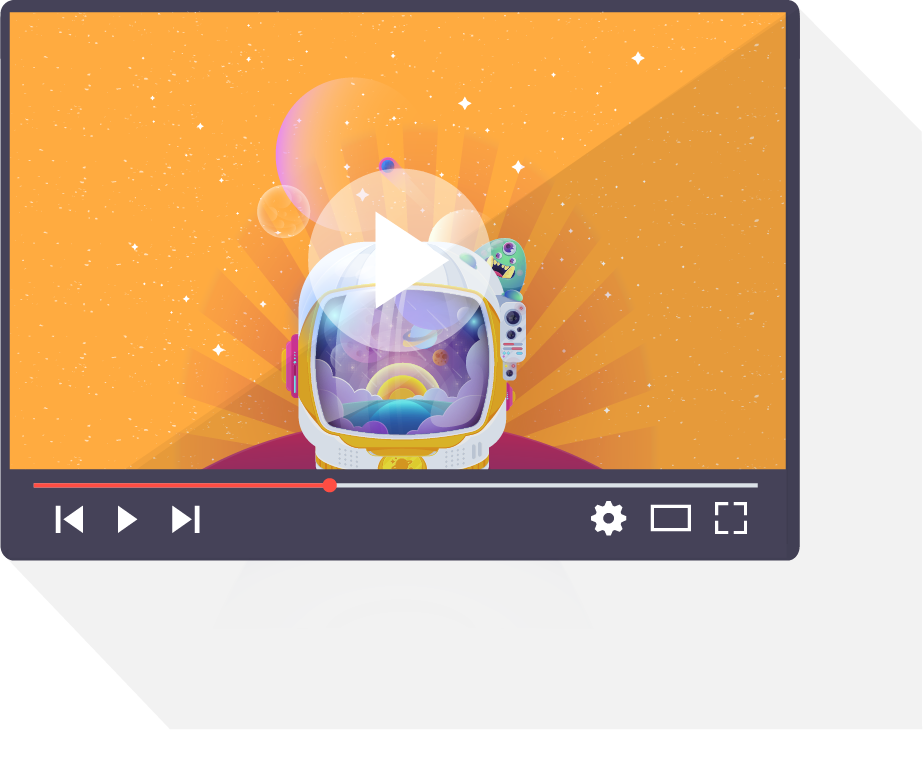 Despite being red, Mars is a cold place, not hot. It’s full of iron oxide dust, which gives the planet its reddish cast
Did you know this?
Enter a fun fact here. Surprise your audience by telling a brief anecdote. Make it entertaining to catch their attention
Problem vs. solution
Problem
solution
Venus has a beautiful name and is the second planet from the Sun. It’s terribly hot, even hotter than Mercury
Despite being red, Mars is a cold place, not hot. It’s full of iron oxide dust, which gives the planet its reddish cast
Process
step 3
Venus has a beautiful name, but it’s terribly hot
step 2
step 4
Mercury is the closest planet to the Sun
Despite being red, Mars is a cold place, not hot
step 1
step 5
Saturn is the ringed one. It’s a gas giant
Jupiter is the biggest planet in our Solar System
Overview Diagram
Venus has a beautiful name and is the second planet from the Sun
Despite being red, Mars is a cold place, not hot
Jupiter is the biggest planet in our Solar System
Exercise
Mercury is the closest planet to the Sun, but does its name have anything to do with the liquid metal?
+
=
Contrary to popular belief, no. The truth is that this planet was named after the Roman messenger god, Mercury
Assignment
Mercury is the closest planet to the Sun, and Neptune is the farthest one. Calculate the distance between these two planets.
Thanks!
Does anyone have any questions?

great_ppt@outlook.com 
+00 000 000 000
www.greatppt.com
Fonts & colors used
This presentation has been made using the following fonts:
Unica One
(https://fonts.google.com/specimen/Unica+One)

Didact Gothic
(https://fonts.google.com/specimen/Didact+Gothic)
#9e005d
#ff8200
#ffab40
#ffffff
#ff368c
Use our editable graphic resources...
You can easily resize these resources without losing quality. To change the color, just ungroup the resource and click on the object you want to change. Then, click on the paint bucket and select the color you want. Group the resource again when you’re done. You can also look for more infographics on GreatPPT.
FEBRUARY
JANUARY
MARCH
APRIL
PHASE 1
Task 1
FEBRUARY
MARCH
APRIL
MAY
JUNE
JANUARY
Task 2
PHASE 1
Task 1
Task 2
PHASE 2
Task 1
Task 2
...and our sets of editable icons
You can resize these icons without losing quality.
You can change the stroke and fill color; just select the icon and click on the paint bucket/pen.
In Google Slides, you can also use Flaticon’s extension, allowing you to customize and add even more icons.
Educational Icons
Medical Icons
Business Icons
Teamwork Icons
Help & Support Icons
Avatar Icons
Creative Process Icons
Performing Arts Icons
Nature Icons
SEO & Marketing Icons
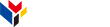 www.greatppt.com
Free Templates and Themes
Create beautiful presentations in minutes